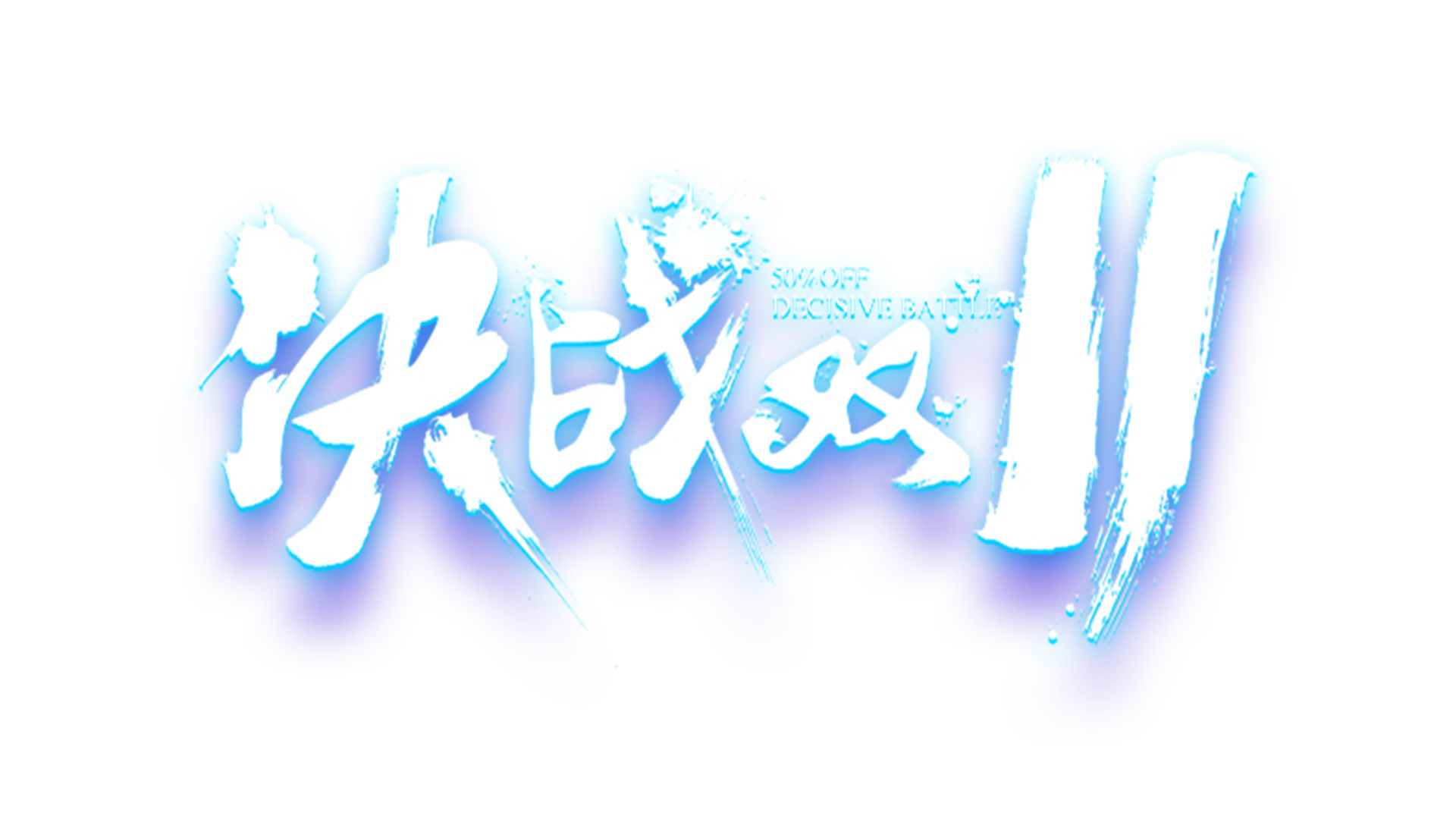 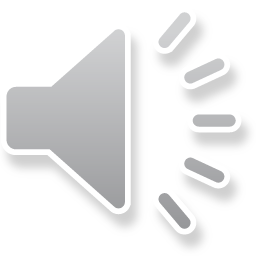 双十一活动策划方案
01
活动背景
04
库存准备
目
录
05
人员准备
02
活动方案
06
物料准备
03
活动跟进
THE BACKGROUND
壹·活动背景
THE BACKGROUND 
双11-活动背景
INTRODUCTION
在双十一活动前夕，商家可以参加聚划算等活动以增加其的品牌曝光率，提高品牌知名度. 从而在双十一活动中的销售做铺垫。
THE METHOD
贰-活动方案
THE BACKGROUND 
双11-活动方案
INTRODUCTION
1，活动形式
此活动形式包括：预热，图片，流量，正式活动，宣传物料
2，活动力度
收藏礼券，关注好礼，抽奖赢免单
邀请好友参与抽奖
3，活动推广
直通车引流，店铺广告，社区宣传，
钻展，淘客联盟
-活动形式
ONE
DETAIL
2. 图片：通过店铺自主设计预热活动页面，包括首页海报，店招，宝贝详情页，全部图片以双十一为主题元素，旨在营造双十一购物狂欢氛围，为活动打下基础、储备流量，钻展，直通车图片。
1. 预热：时间：10月20日至11月10日
3. 流量：直通车，钻展，微淘，淘宝客，短信发送，老顾客唤醒等等。
4. 正式活动：11月11日00：00~11月11日23:59
-活动力度
TWO
DETAIL
4.邀请好友参与抽奖，邀请人有机会获得店铺送出价值1111元神秘礼物一份，共20个名额，被邀请人有机会获得价值111元神秘小礼物一份，共100个名额，活动礼品将在活动结束后三个工作日内发出，届时会联系顾客本人确定收货地址及发货方式，礼品数量有限，将随机抽取中奖客户，中奖名单将在活动结束后次日公布。
2. 关注有好礼
1. 收藏领卷
3. 抽奖赢免单，每次购买满100元获一次抽奖机会，有机会赢取免单大奖，消费金额越大，中奖机会越大。
DETAIL
-活动推广
THREE
01 直通车引流
03 宝贝描述通告
02 店铺活动通告
04 帮派社区宣传
05 旺旺签名活动预告
07 钻展
06 淘客联盟
THE FOLLOW
叁-活动跟进
THE FOLLOW 
双11-活动跟进
INTRODUCTION
客服方面
1/3
1/3
1/3
售前X名+售后X名+客审X名（负责订单审核和打印） 确保电脑配置；确保公司网络；检查促销软件设置。快捷短语和自动 回复（提前准备、包含促销、尽量少用）
美工方面
仓库方面
做好退款办理时间、订单信息修改、发货快递和时间等声明放置在首页及商品详情页。
确保库存准确，避免缺货。 准备好打印机及相关材料和打包用的材料。
 准备适当比例的货品提前包装并分开堆放在活动中，保证客服端、制单员、仓库的沟通畅通，
以保证售中过程中修改订单信息等情况的顺利解决。
THE STOCK
肆-库存准备
THE STOCK 
双11-库存准备
INTRODUCTION
确保三
确保一
检查货品条码管理体系，确保所有发货货品都有条码，
便于出库检查配货准确时使用扫描枪扫条码的方式做校验，提高速度和效率。
确定双十一活动上线产品，
所有主推产品要占整体备货的50%- 60%所有产品在11.11之前一周内必须全部入库完成，
店铺库存按实际的90%-95%去完成，如果需要赠送环保袋、鼠标垫等礼品也需进行备货。
确保四
确保二
务必于双11活动前的2~3天做一次全仓盘点或相关大促活动商品的盘点，清晰库存规模，并将真实库存数据100%录入到ops中。
根据预期销售规模，
做好双11大促活动主要销售商品库存的提前备 货。务必于活动前和相应的供货渠道确定应急补货机制，确定供货渠道的供货能力，建立紧急沟通联系方式，保障在库存不足的情况下可以快速做到货品补充或及时下架。
THE STAFF
伍-人员准备
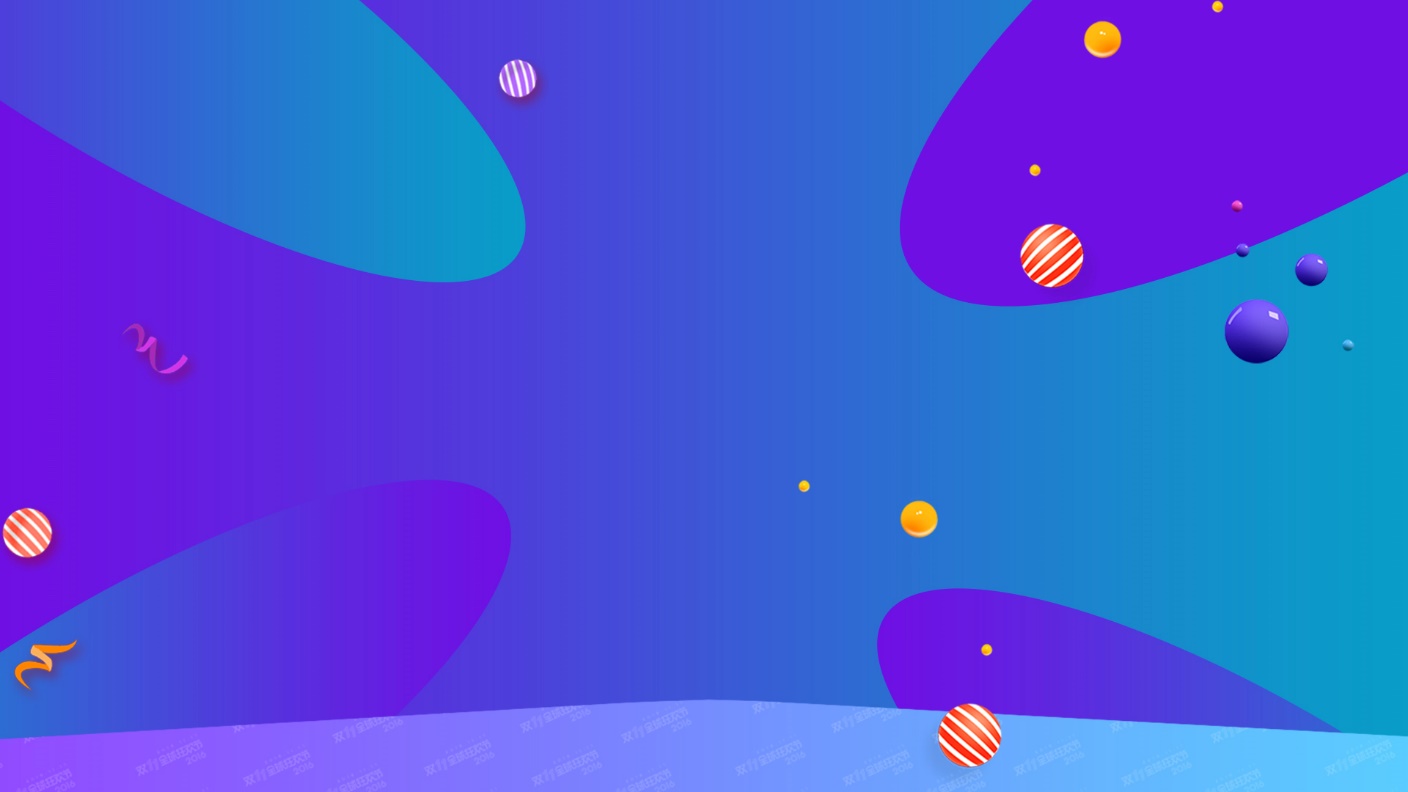 THE STAFF 
双11-人员准备
INTRODUCTION
一
二
三
四
五
对可能出现的双11订单暴涨而需要招聘临时兼职员工的，提前做好兼职员工工作安排计划，并做好相应的培训工作，做好打包环节，提前培训好相关的打包贴面单工作细节，提前做好员工培训工作
制定好部门间员工临时调度、培训和工作的应急方案，以及大促活动持续期间的员工值班、休假等相关安排
按照流量的高低去计算各个岗位的人员数量
对所有员工，尤其是订单处理相关部门的员工，做完善的网店管家系统操作的培训及其他培训
（5）物料要针对可能出现的最大流量和包裹数去计算
THE MATERIEL
陆-物料准备
THE MATERIEL 
双11-物料准备
INTRODUCTION
包装材料准备
此部分内容作为文字排版占位显示（建议使用主题字体）
广告耗材准备
此部分内容作为文字排版占位显示（建议使用主题字体）
配送准备
此部分内容作为文字排版占位显示（建议使用主题字体）
-包装材料
ONE
DETAIL
包装材料准备，对大促活动销售的商品牵涉到的各类包装袋、包装盒做好库存保障，并可提前对一些特定包装进行初步整理。
到时候只要放入商品就可以。
也可以提前将商品直接打包好，只等打好快递单后就直接张贴单据并发货；
-广告耗材
TWO
DETAIL
快递面单、发货单纸张贮备，打印机调试、打印耗材（色带、墨盒）准备。
为提升打单环节的速度，不建议双11大促活动期间使用普通针式打印机打印发货单，而是建议采用激光打印机或热敏标签打印机打印发货单。
对需要打印配货汇总单或分单汇总单配货的商家，务必准备高速喷墨或激光打印机及其耗材。
-包装材料
ONE
DETAIL
本次双十一活动提出的要求更多的是对商家的服务方面的要求，特别是 发货环节的要求。
要求在2天内将所有北、上、广、深、杭的客户优先发货。
所以建议在包装或面单上有明显的文字标示或颜色标示等方式。以便快速分拣。
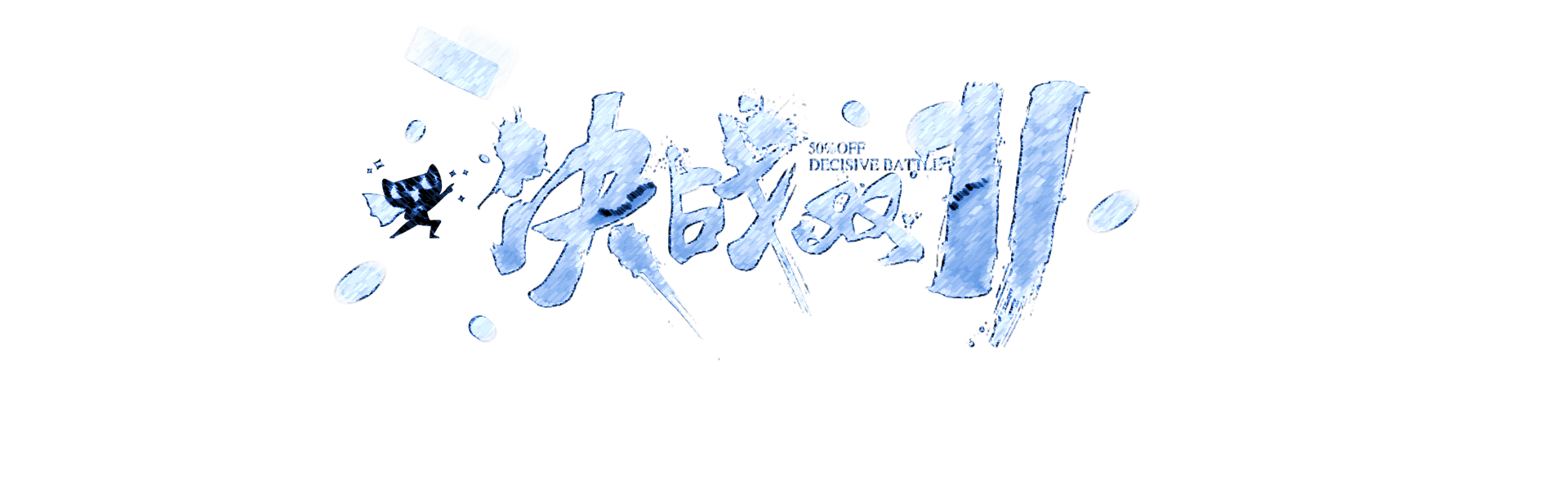 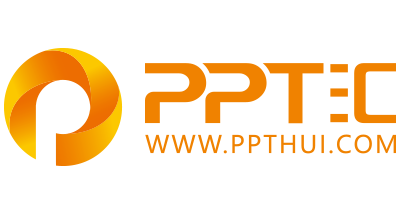 上万精品PPT模板全部免费下载
PPT汇    www.ppthui.com
PPT模板下载：www.ppthui.com/muban/            行业PPT模板：www.ppthui.com/hangye/
工作PPT模板：www.ppthui.com/gongzuo/         节日PPT模板：www.ppthui.com/jieri/
PPT背景图片： www.ppthui.com/beijing/            PPT课件模板：www.ppthui.com/kejian/
[Speaker Notes: 模板来自于 https://www.ppthui.com    【PPT汇】]